Chương II. 
HẰNG ĐẲNG THỨC ĐÁNG NHỚ VÀ ỨNG DỤNG
NHỮNG HẰNG ĐẲNG THỨC ĐÁNG NHỚ
PHÂN TÍCH ĐA THỨC THÀNH NHÂN TỬ
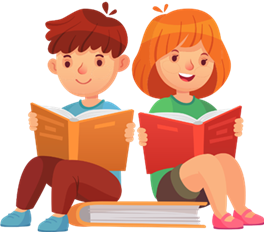 HOẠT ĐỘNG NHÓM BÀN (2 phút)
Cho các đẳng thức
	a) (a + 1).b = ab + b
	b) a2 – b = 3a + b
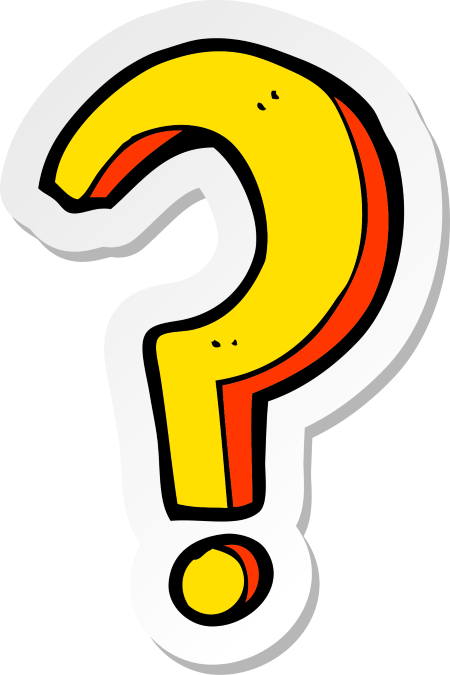 Hãy tính giá trị mỗi vế của từng đẳng thức trên với a= 1, b = 2 và so sánh kết quả?
Khái niệm
Nếu hai biểu thức (đại số) A và B luôn cùng nhận giá trị bằng nhau với mọi giá trị của biến thì ta nói A = B là một đồng nhất thức hay là một hằng đẳng thức.
Ví dụ 1
Các đẳng thức thường gặp
là các hằng đẳng thức.
là những hằng đẳng thức
Ví dụ 2
Đẳng thức nào sau đây là hằng đẳng thức?
Giải
LUYỆN TẬP 1
là hằng đẳng thức.
HĐ1. Quan sát hình 2.1
a, Tính diện tích phần hình màu xanh ở hình 2.1a.
b, Tính diện tích phần hình màu xanh ở hình 2.1b.
c, Có nhận xét gì về diện tích của hai hình ở câu a và câu b.
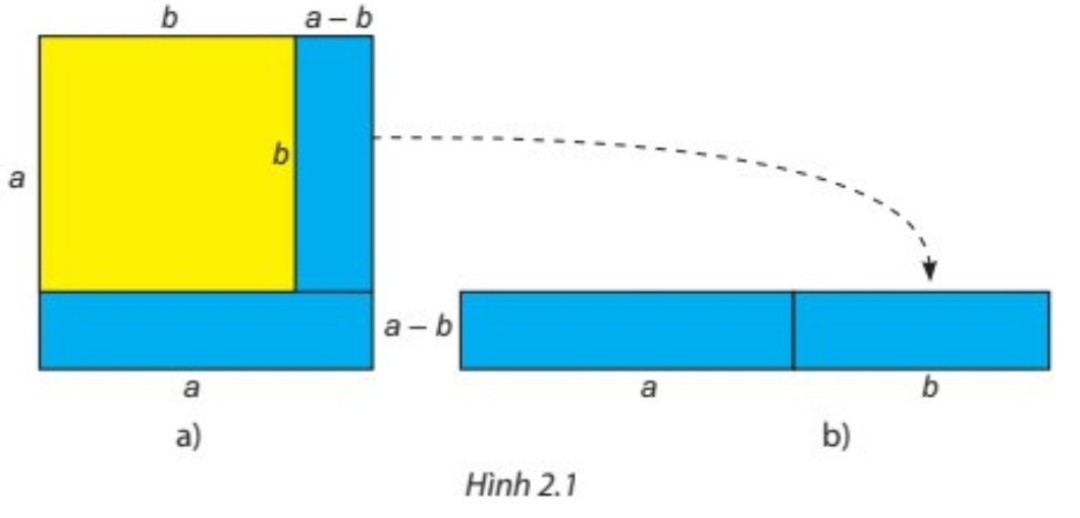 HĐ2. 
Với hai số a, b bất kỳ, thực hiện phép tính (a – b)(a + b) 
Từ đó rút ra liên hệ giữa a2 – b2 và (a – b)(a + b)
Ví dụ 3 (sgk trang 31):
Giải
b
a
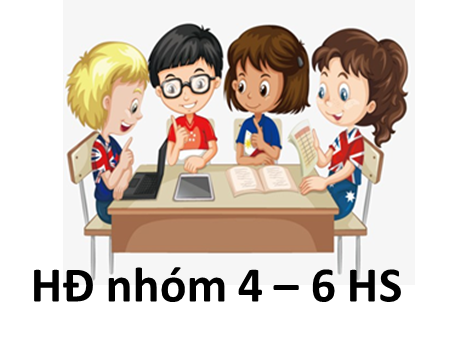 HOẠT ĐỘNG NHÓM (2 phút)
LUYỆN TẬP 2
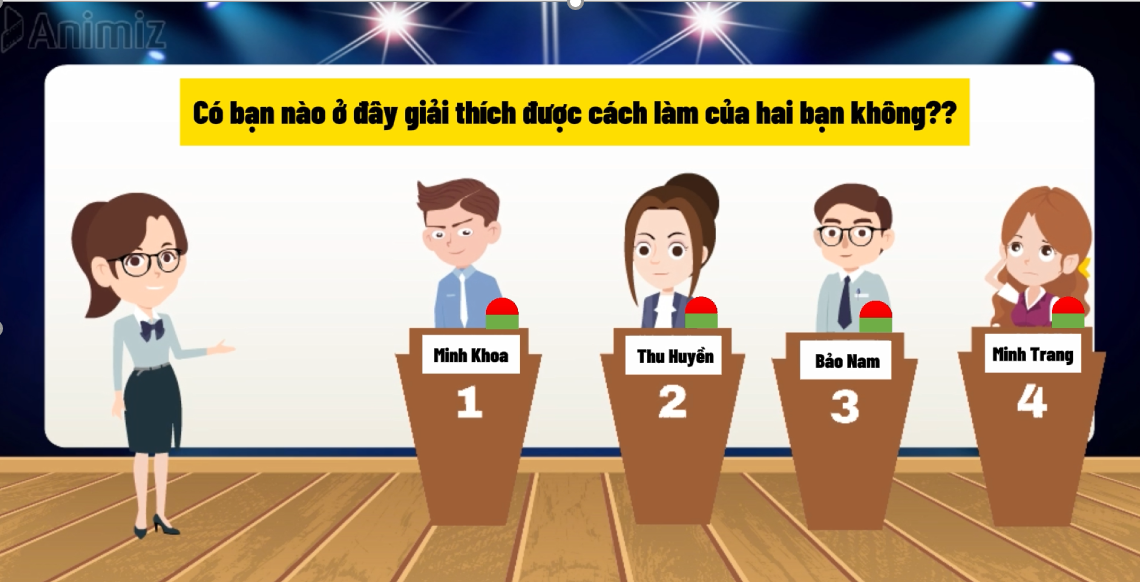 VẬN DỤNG 1
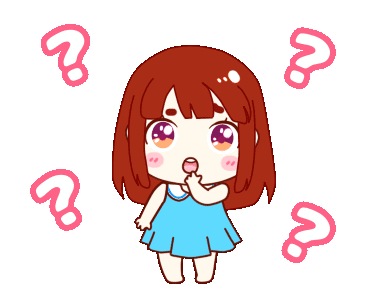 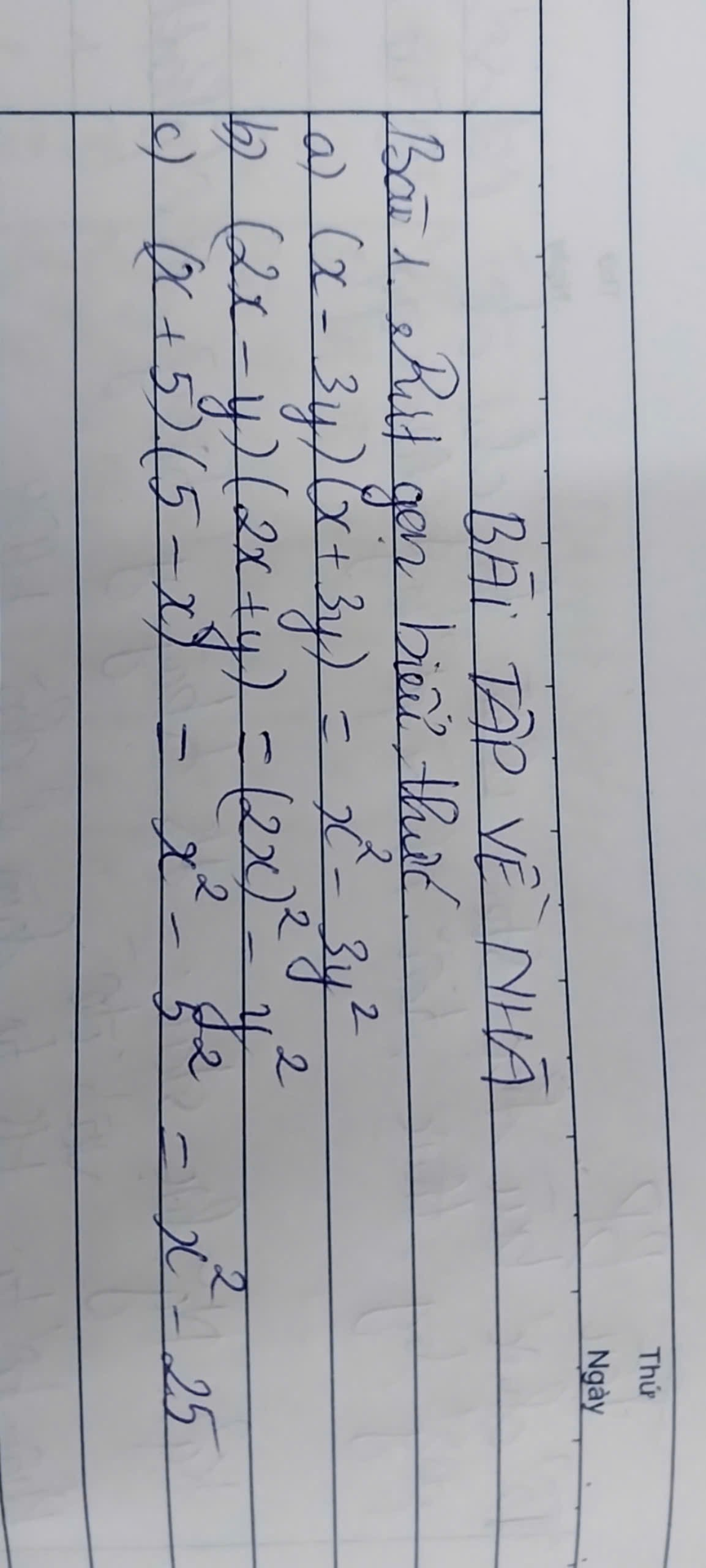 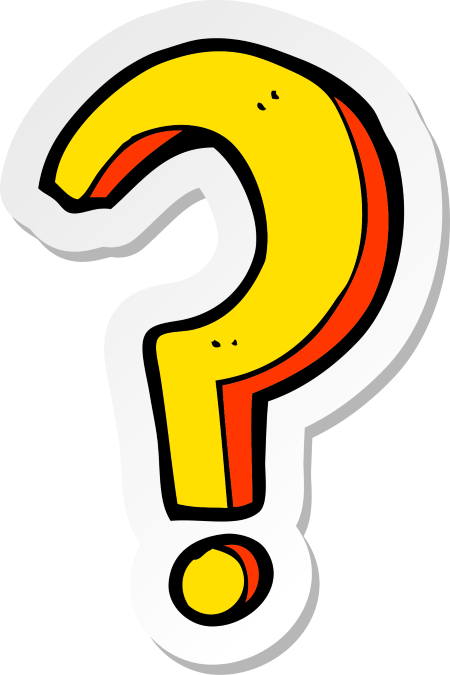 Trong vở bài tập Toán bạn An làm bài tập như sau? Em hãy nhận xét bài làm của An?
TRANH LUẬN
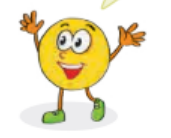 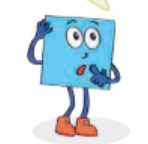 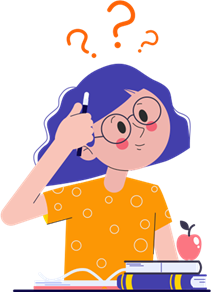 Ai đúng, ai sai nhỉ?
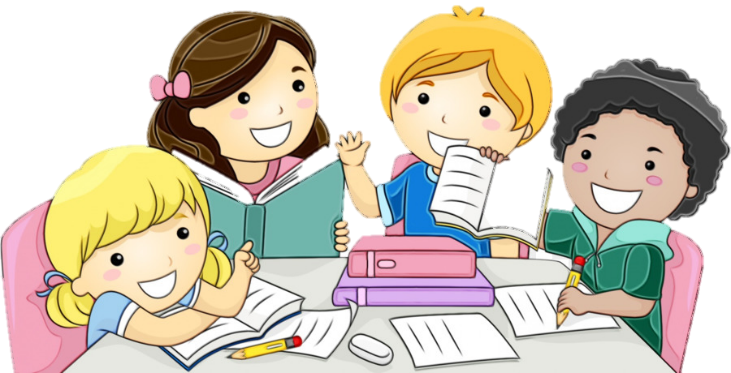 THÁCH ĐẤU TÀI BA
Áp dụng các kiến thức đã học em hãy tự ra đề bài toán tính nhanh tích của hai số tự nhiên sử dụng hằng đẳng thức hiệu hai bình phương?
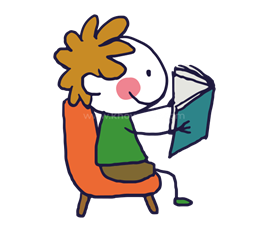 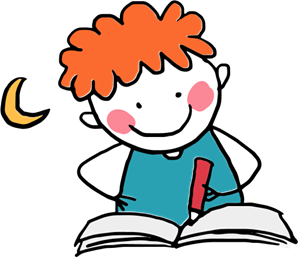 HƯỚNG DẪN VỀ NHÀ
01
03
02
Hoàn thành bài tập 2.1 và 2.2 (ý a,b) 2.6 trong SGK/33.
Ôn lại khái niệm hằng đẳng thức, áp dụng hằng đẳng thức hiệu hai bình phương
Chuẩn bị nội dung mục 3,4 trong bài: “Hiệu hai bình phương. Bình phương của một tổng hay hiệu”